Philippians 2:12–13
12 Therefore, my beloved, as you have always obeyed, so now, not only as in my presence but much more in my absence, work out your own salvation with fear and trembling, 13 for it is God who works in you, both to will and to work for his good pleasure.
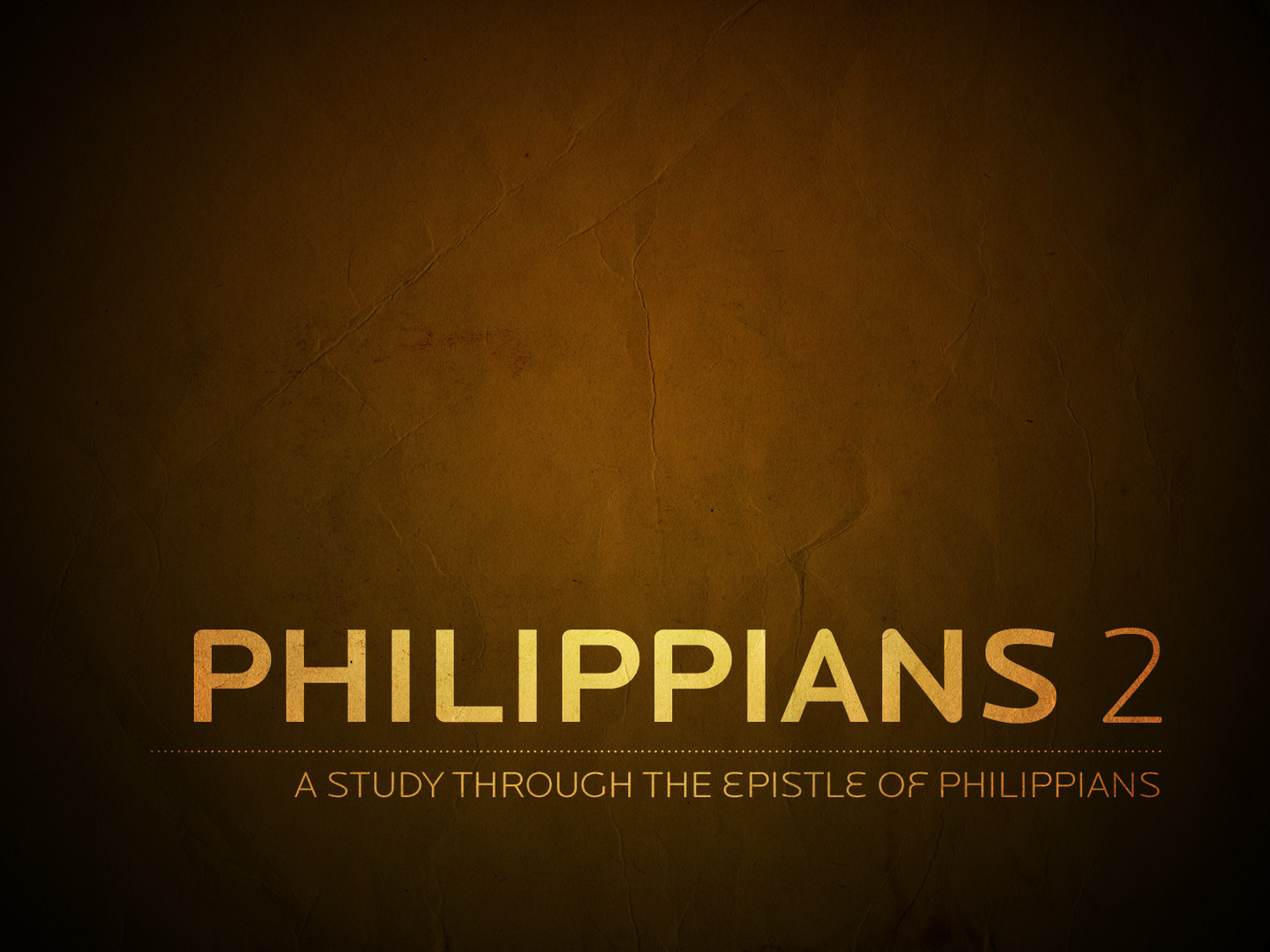 Have the mind of Christ.
Motivation to have the mind of Christ (2:1). 
Have the attitude that Christ had (2:2–4). 
Jesus—the ultimate example (2:5–11).
Disciples with this mind.
Instructions for disciples with the mind of Christ (2:12–17). 
Two examples: 
Timothy (2:19–24)
Ephaphroditus (2:25–30)
What we learn…
Change!
You’re not that important!
Jesus is the role model.
You are responsible for your salvation.
Act like a disciple. 
Notice the examples around you.